ВЫХОД
Игра
«Малыш потерялся»
ВЫХОД
Посмотри внимательно на детёныша и помоги ему найти маму. 
Для этого нажми на ту птицу, которую искал малыш.

Желаю удачи!
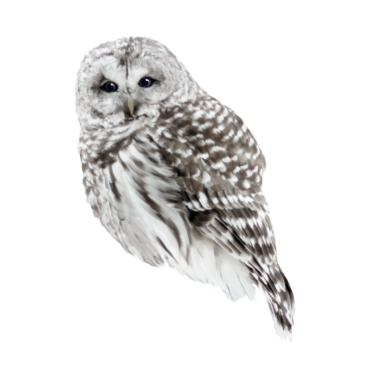 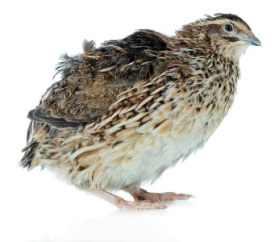 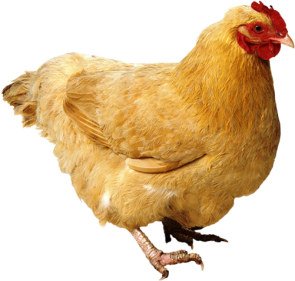 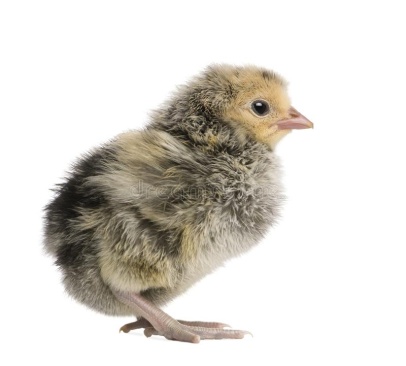 Перепёлка и перепелёнок
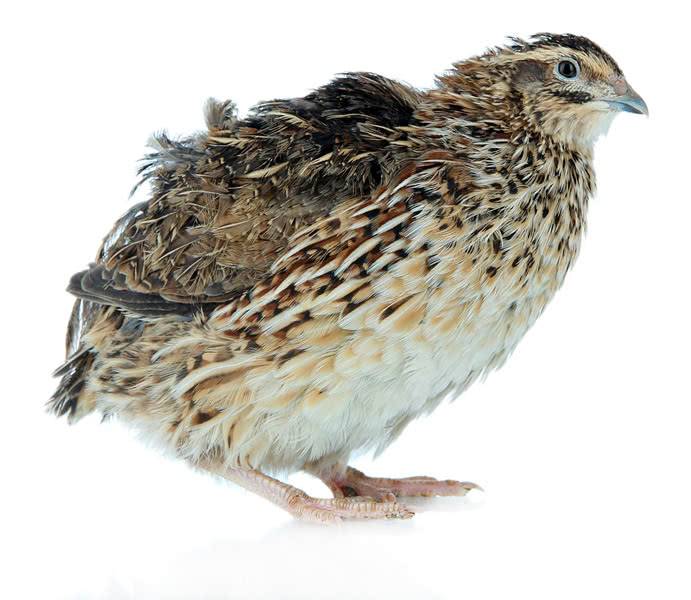 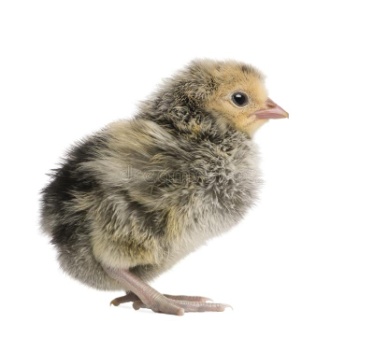 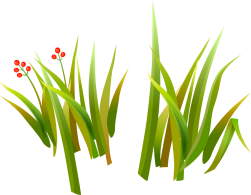 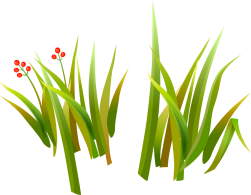 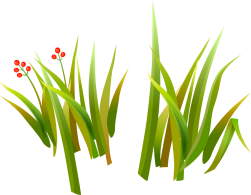 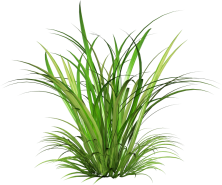 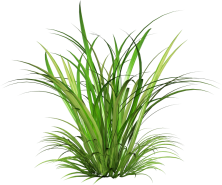 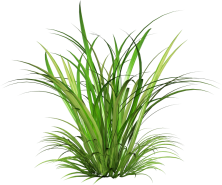 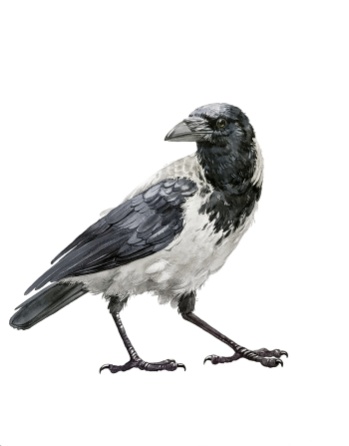 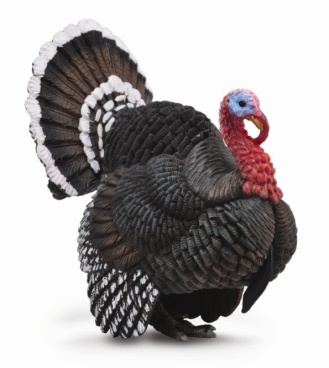 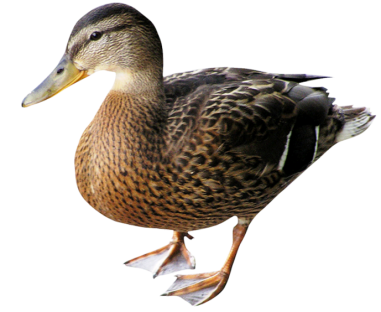 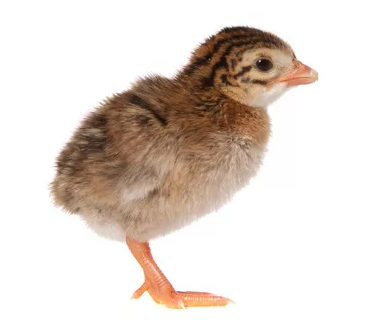 Индюшка и индюшонок
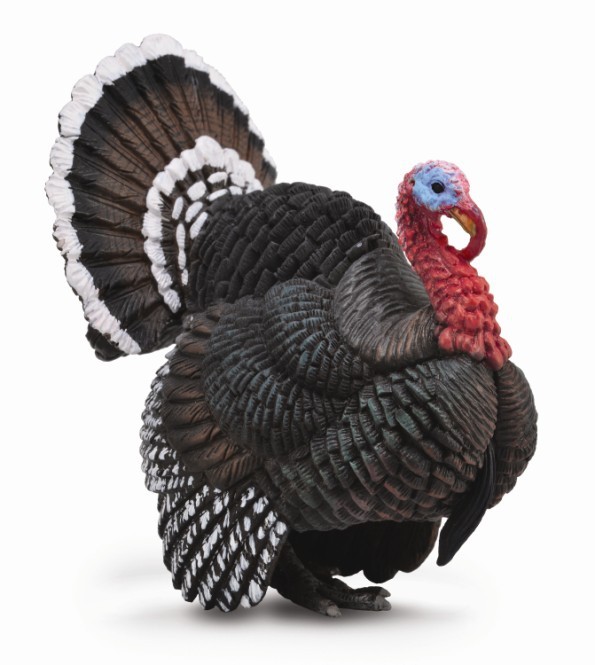 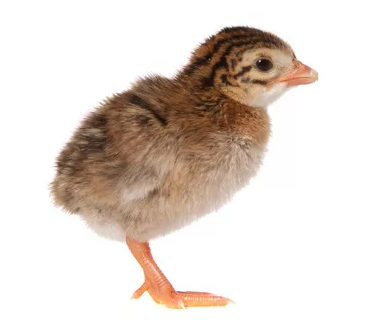 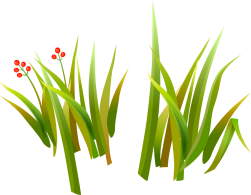 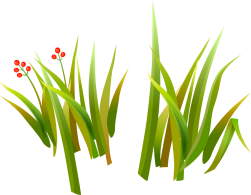 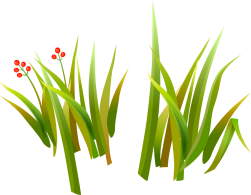 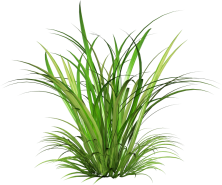 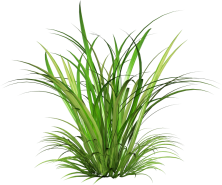 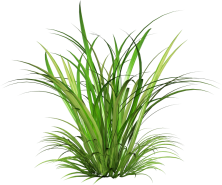 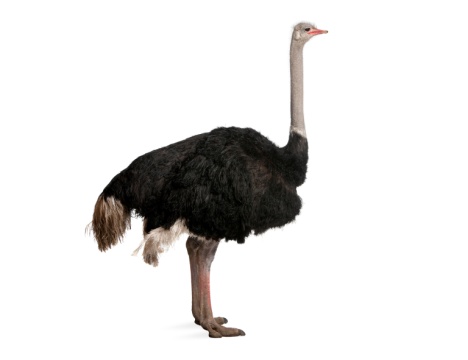 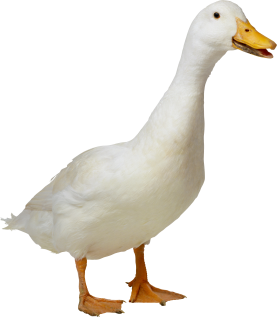 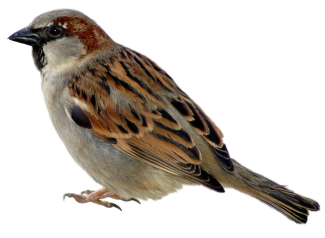 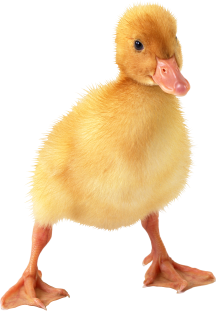 Гусыня и гусёнок
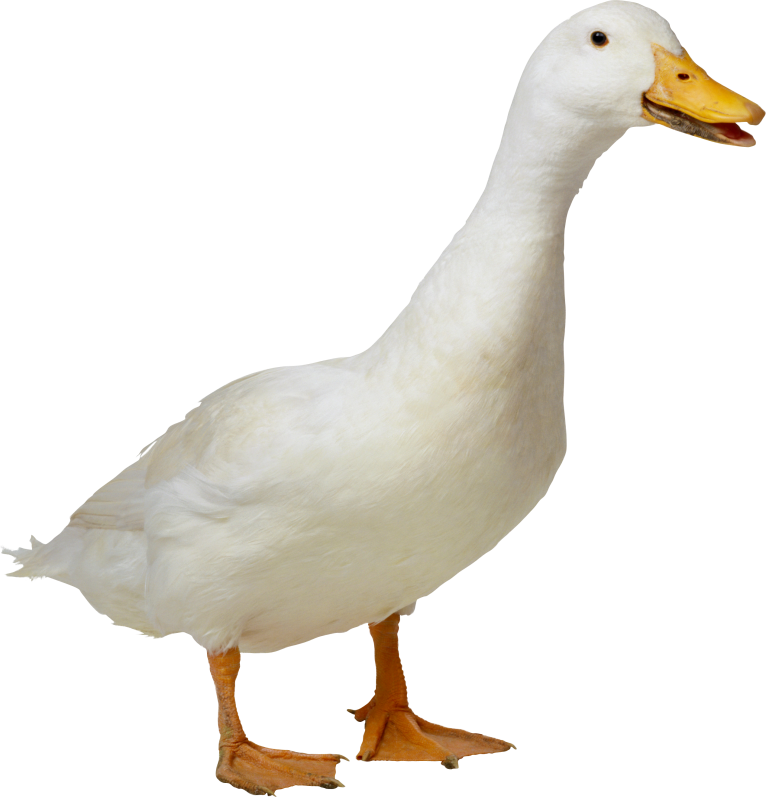 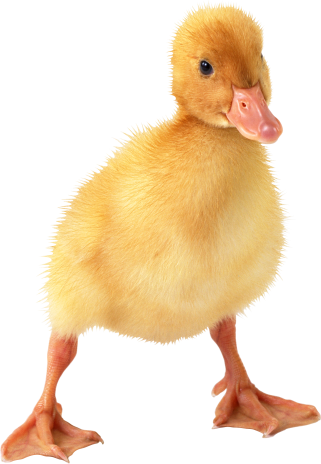 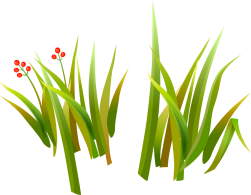 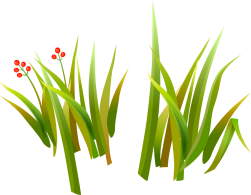 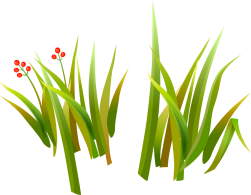 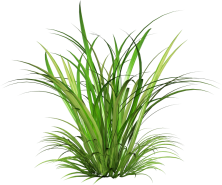 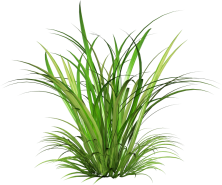 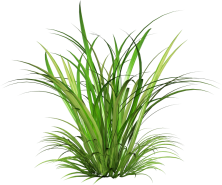 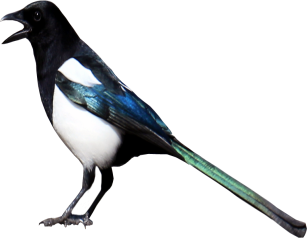 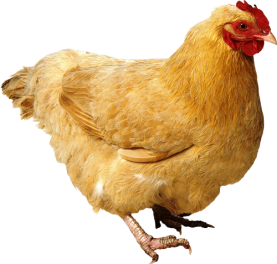 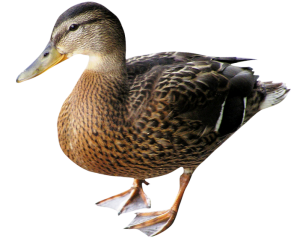 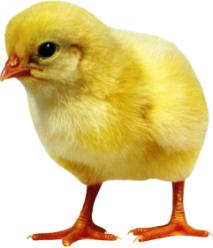 Курица и цыплёнок
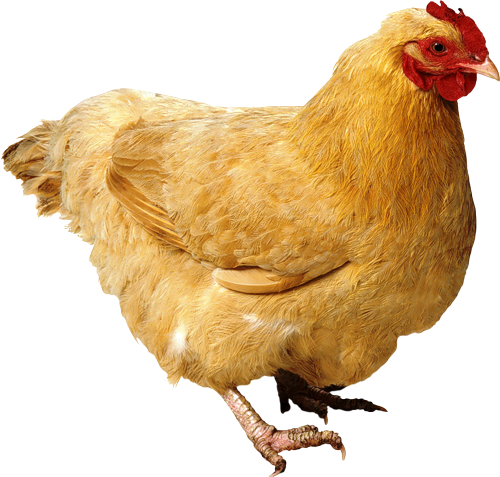 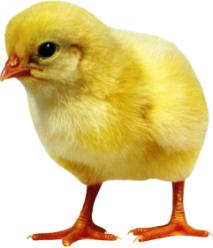 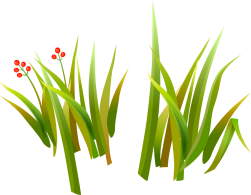 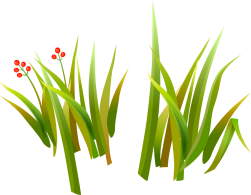 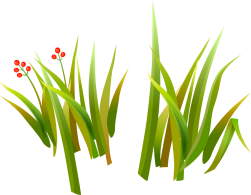 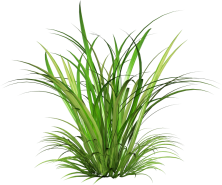 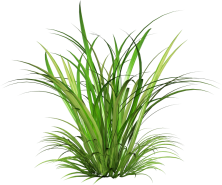 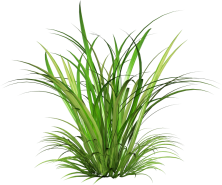 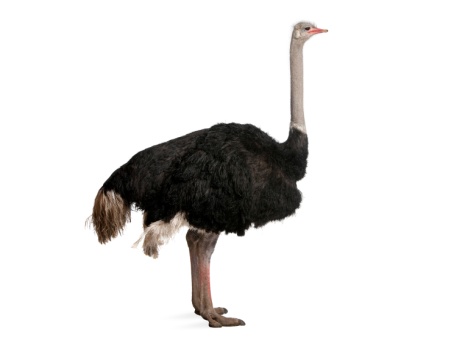 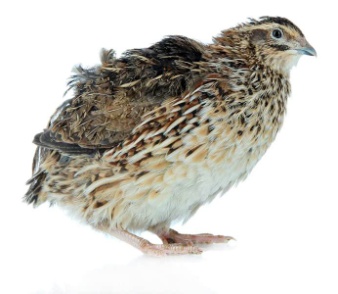 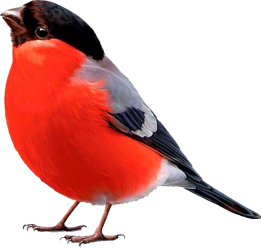 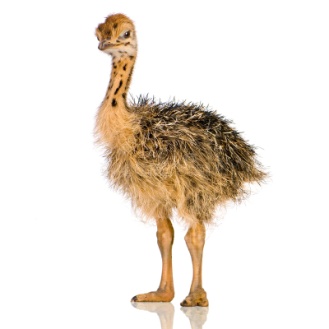 Страусиха и страусёнок
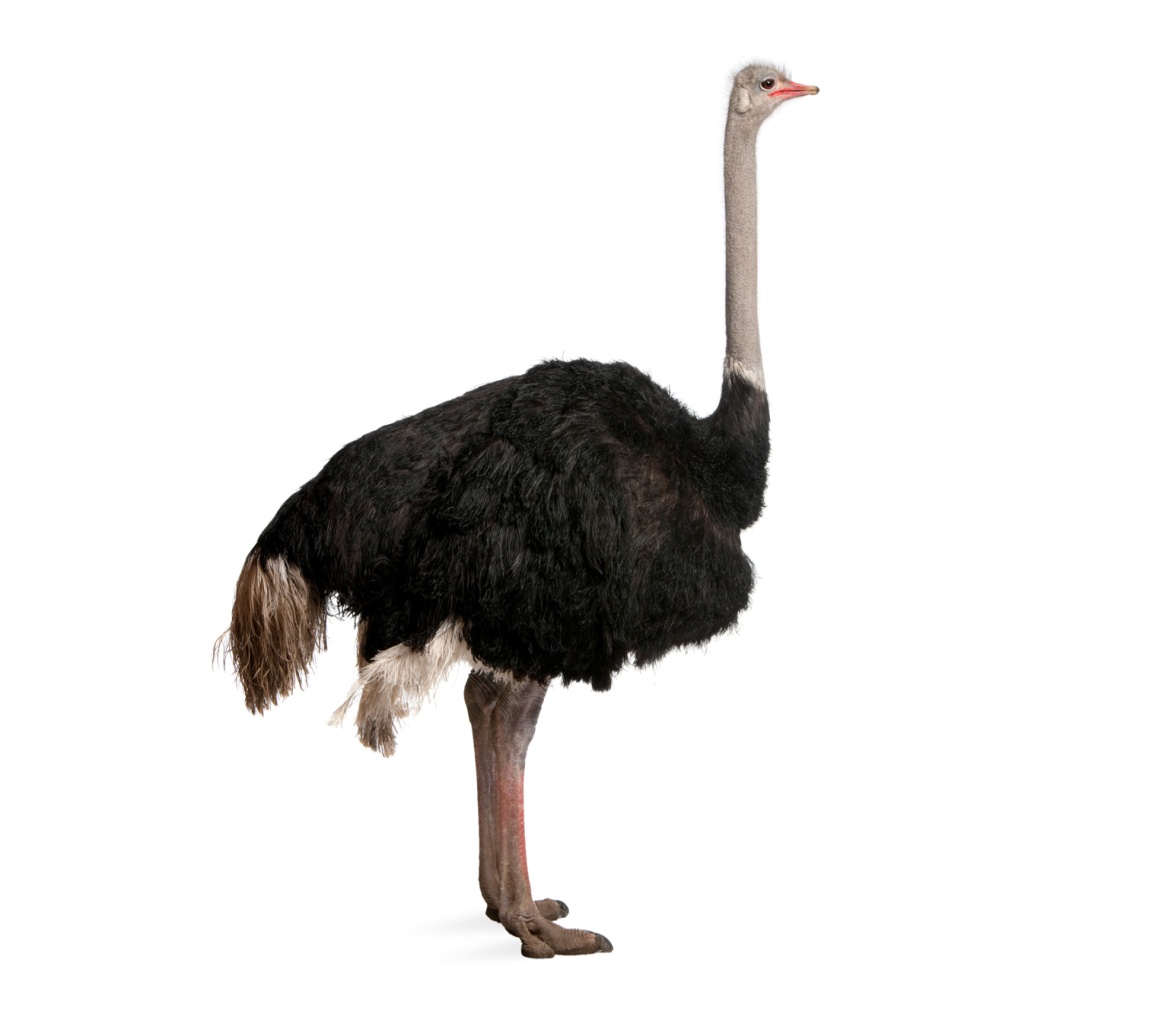 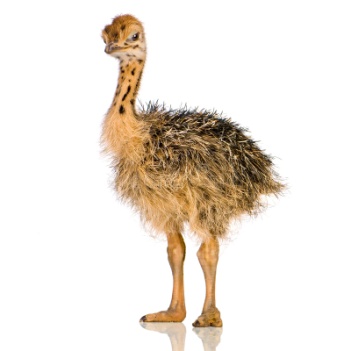 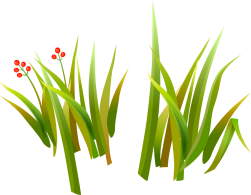 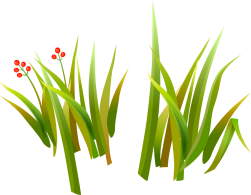 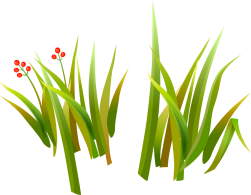 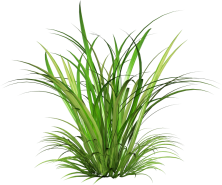 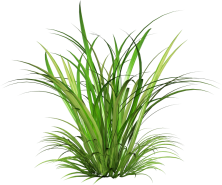 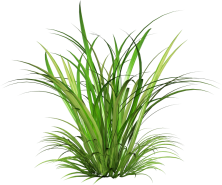 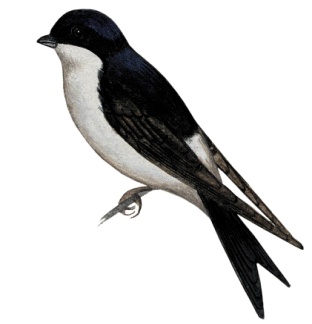 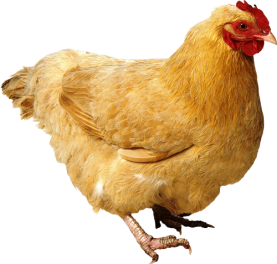 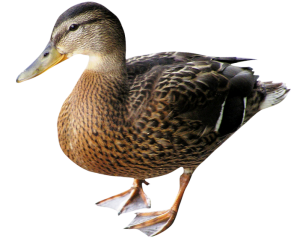 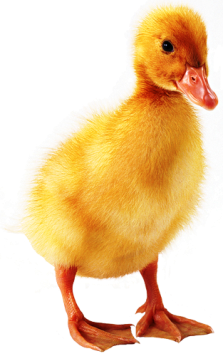 Утка и утёнок
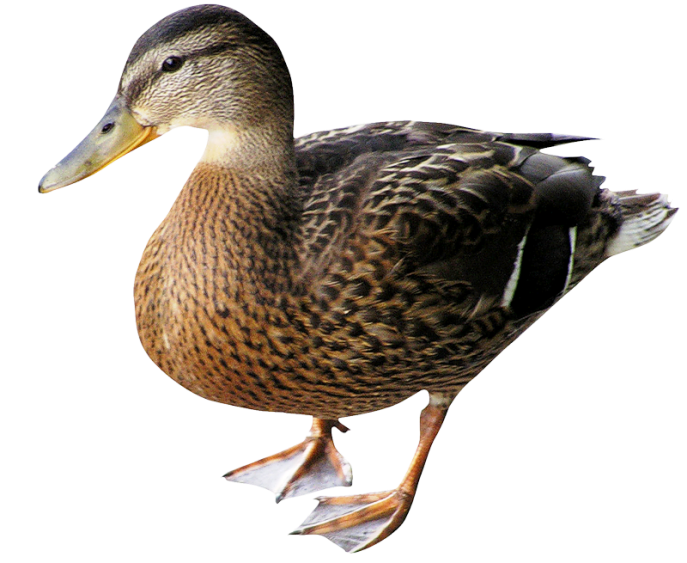 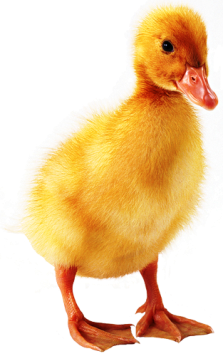 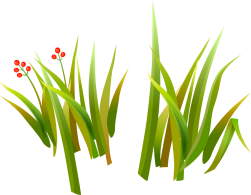 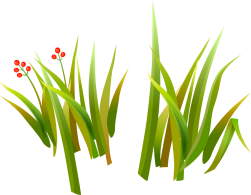 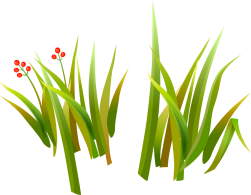 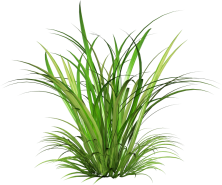 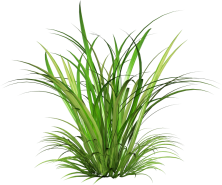 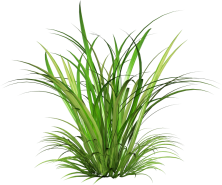 ВЫХОД
Молодец!
Повторить ещё раз